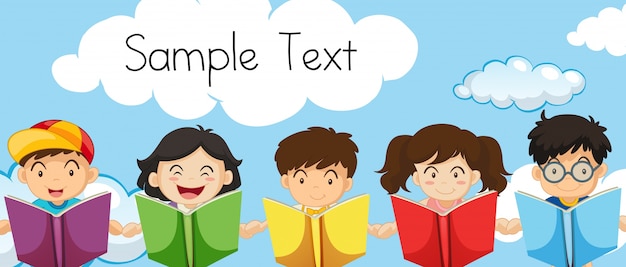 We Can
[Speaker Notes: Notes for Teacher - < Information for further reference or explanation >
Suggestions: <Ideas/ Images/ Animations / Others – To make better representation of the content >
Source of Multimedia used in this slide -  <Please provide source URL where we find the image and the license agreement> 
Kids : https://www.freepik.com/free-vector/sample-text-template-with-kids-reading-books_1503217.htm#query=happy%20child%20learning&position=22&from_view=search&track=ais (brgfx)]
Make ten sentences using the table given below
[Speaker Notes: Notes for Teacher - : The teacher may use the pdf provided and take copies of the same and distribute it to the students or  may also write the conjugation table on the blackboard.

Suggestions: <Ideas/ Images/ Animations / Others – To make better representation of the content >
Source of Multimedia used in this slide -  <Please provide source URL where we find the image and the license agreement>]
Sample Sentences
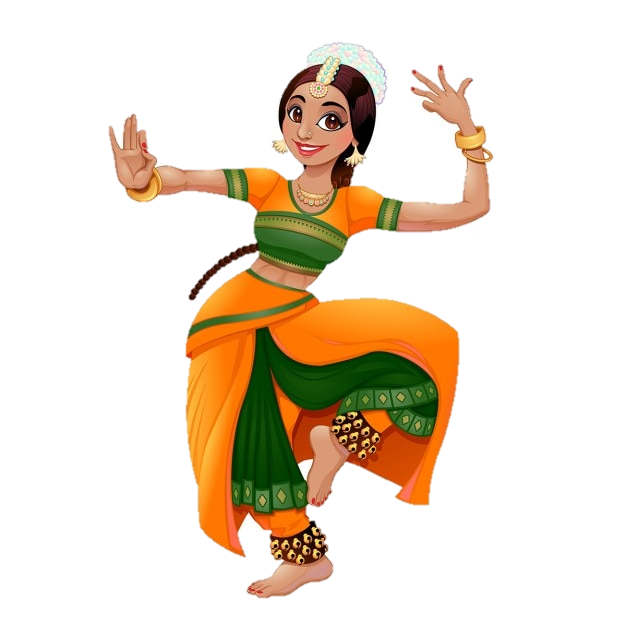 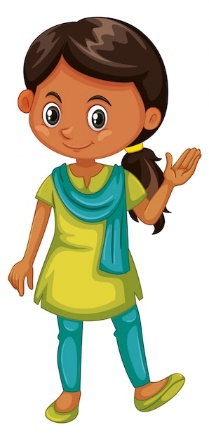 Click here for some sample sentences
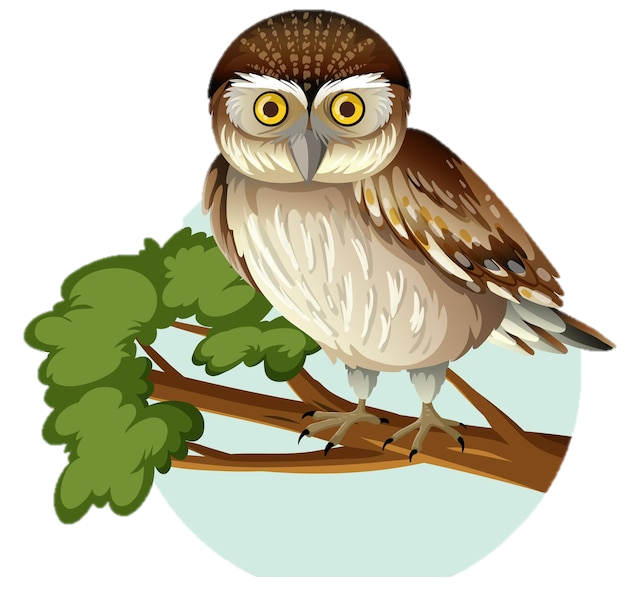 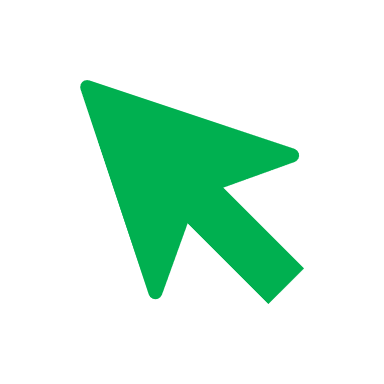 4. Bina is dancing on stage.
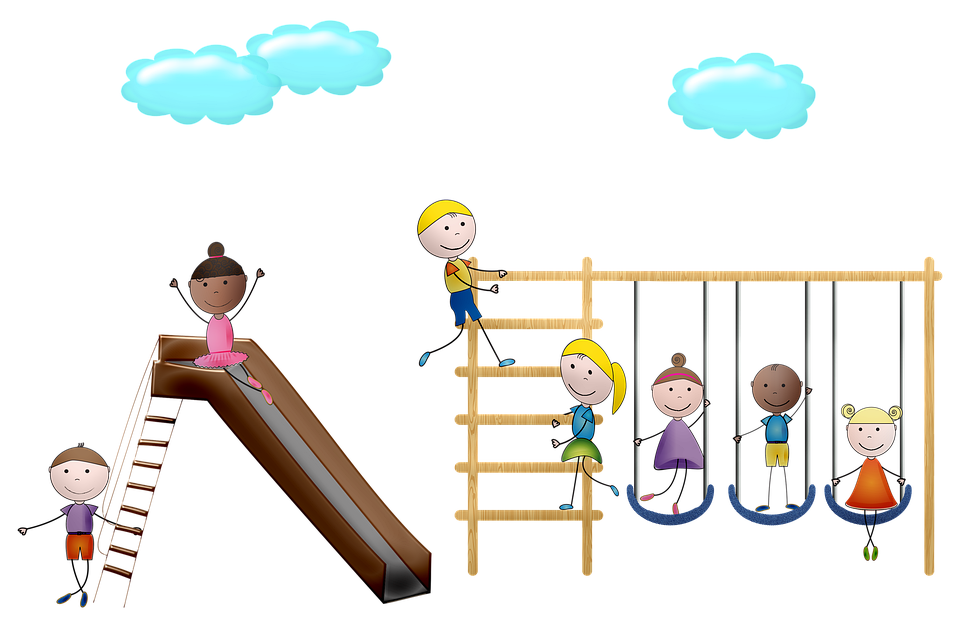 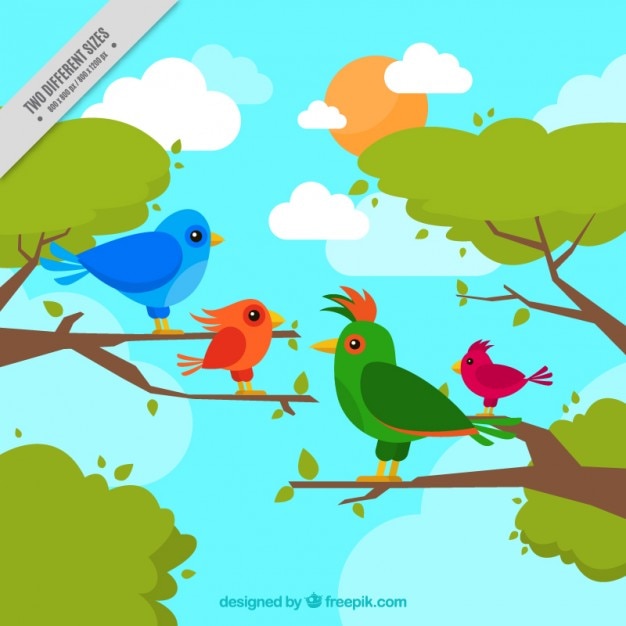 3. The owls are awake at night.
2. Birds are chirping on the tree.
1. Rahul and Sathya are playing in the garden.
[Speaker Notes: Notes for Teacher - : < Information for further reference or explanation >
Suggestions: <Ideas/ Images/ Animations / Others – To make better representation of the content >
Source of Multimedia used in this slide -  <Please provide source URL where we find the image and the license agreement> 
Girl : https://www.freepik.com/free-vector/cute-happy-smiling-child-isolated-white_5934381.htm#query=indian%20kids&position=10&from_view=search&track=ais : (brgfx)
Kids : https://www.maxpixel.net/Stick-People-Childrens-Playground-Slide-Swing-5067156 (maxpixel)
Birds : https://www.freepik.com/free-vector/hand-drawing-tropical-birds-background_900334.htm#query=birds%20on%20tree&position=9&from_view=keyword&track=ais (freepik)
Owl : https://www.freepik.com/free-vector/elf-owl-standing-branch-cartoon-style-isolated-white-background_16254154.htm#query=owl&position=5&from_view=keyword&track=sph (brgfx)
Dancing : https://www.freepik.com/free-vector/indian-woman-dancing_1036080.htm#query=indian%20classical%20dance&position=0&from_view=keyword&track=ais (ddraw)
Arrow : ppt icon]
Sample Sentences
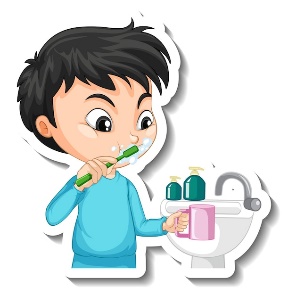 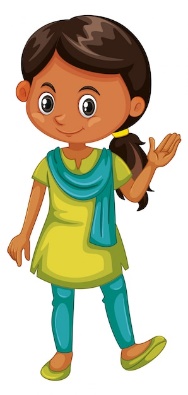 5. We brush our teeth twice a day.
Click here for some sample sentences
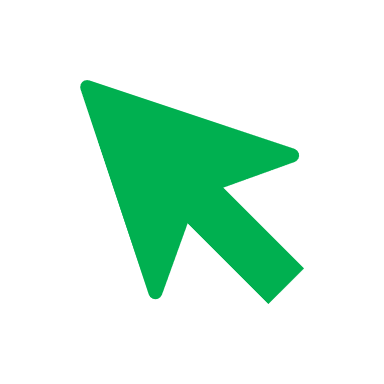 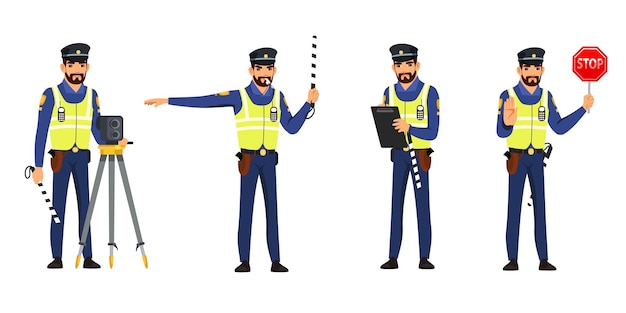 6. The policemen are controlling the traffic.
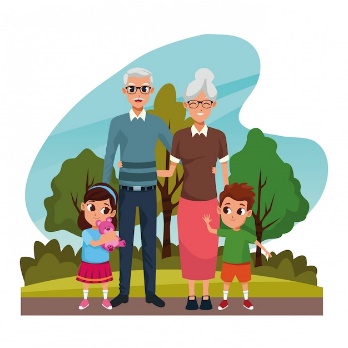 7. My grandparents stay with us.
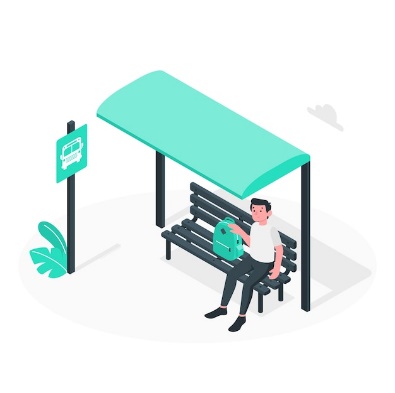 8. His father is waiting for the bus.
[Speaker Notes: Notes for Teacher - : < Information for further reference or explanation >
Suggestions: <Ideas/ Images/ Animations / Others – To make better representation of the content >
Source of Multimedia used in this slide -  <Please provide source URL where we find the image and the license agreement> 
Boy : https://www.freepik.com/free-vector/sticker-design-with-boy-brushing-his-tooth-cartoon-character_16460093.htm#page=2&query=brushing%20teeth&position=6&from_view=search&track=ais (brgfx)
Traffic : https://www.freepik.com/free-vector/police-officer-regulating-traffic-set-policeman-stopping-standing-with-camera-device-showing-stop-sign-giving-signal-drive-safe-driving-vector-illustration-man-uniform-white-background_23591792.htm#query=police%20traffic%20stop&position=34&from_view=search&track=ais (studio4rt)
Kids : https://www.freepik.com/free-vector/grandparents-with-grandsons-park_4889850.htm#query=grandparents%20with%20kids&position=48&from_view=search&track=ais (jemastock)
Father : https://www.freepik.com/free-vector/bus-stop-concept-illustration_5357401.htm#page=2&query=public%20transport%20stop&position=2&from_view=search&track=ais (storyset)]
Sample Sentences
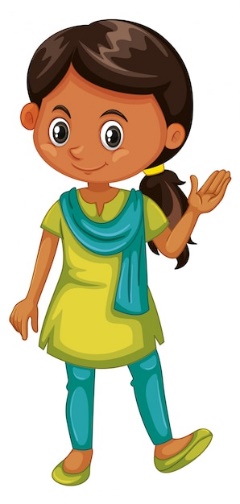 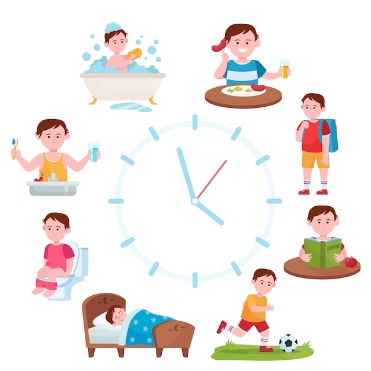 9. The children have healthy habits.
Click here for some sample sentences
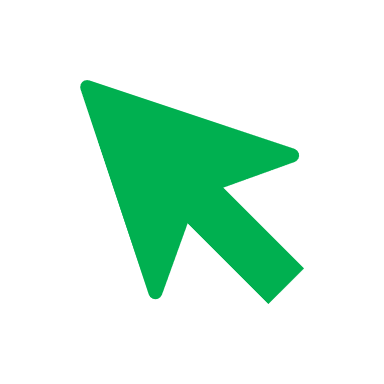 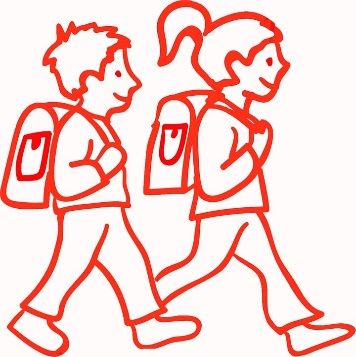 10. They have school today.
[Speaker Notes: Notes for Teacher - : < Information for further reference or explanation >
Suggestions: <Ideas/ Images/ Animations / Others – To make better representation of the content >
Source of Multimedia used in this slide -  <Please provide source URL where we find the image and the license agreement> 
Habits : https://www.freepik.com/free-vector/child-daily-routine-clocks_9174425.htm#query=healthy%20habits%20kids&position=2&from_view=search&track=ais (pch.vector)
School : https://pixabay.com/illustrations/children-school-children-boy-girl-965506/ (hrohmann)
Dog : https://pixabay.com/vectors/puppy-dog-leashed-dog-leash-pet-32025/ (Clker-Free-Vector-Images)]
Attribution / Citation
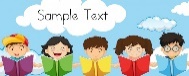 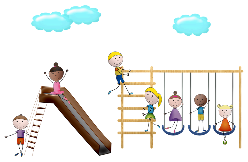 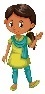 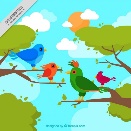 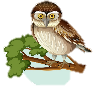 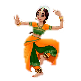 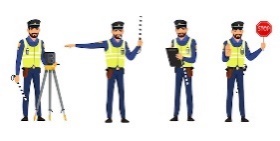 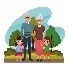 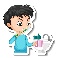 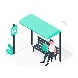 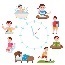 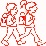 [Speaker Notes: Notes for Teacher - < Information for further reference or explanation >
Suggestions: <Ideas/ Images/ Animations / Others – To make better representation of the content >
Source of Multimedia used in this slide -  <Please provide source URL where we find the image and the license agreement>]